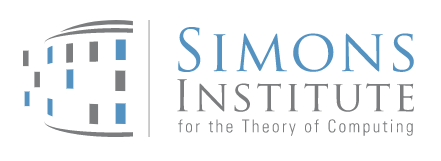 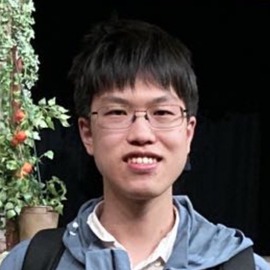 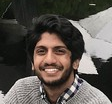 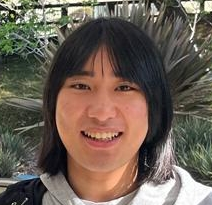 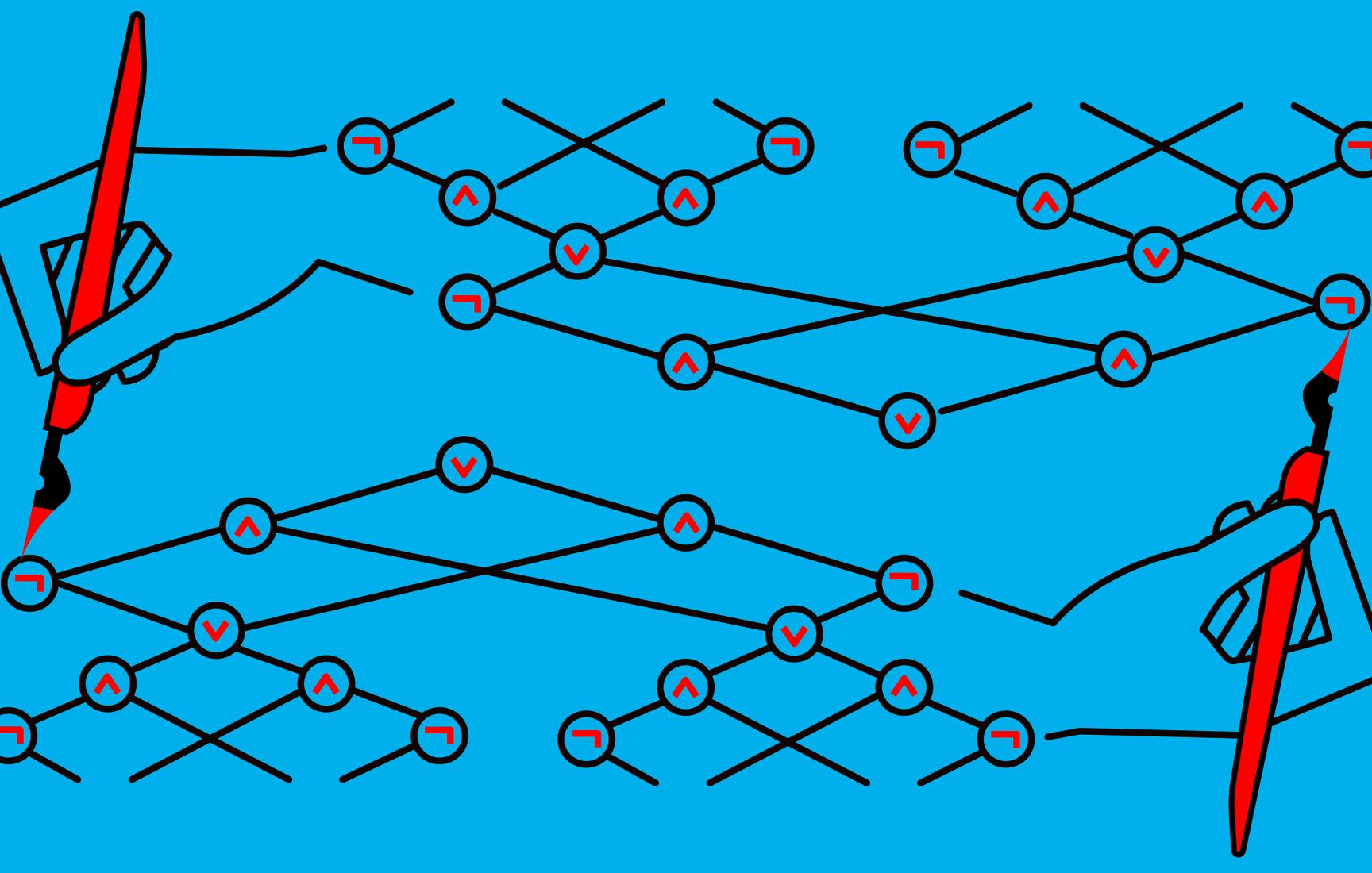 Yizhi Huang
(Tsinghua)
Rahul Ilango
(MIT)
Hanlin Ren
(Oxford)
Minimal Complexity Assumptions for Cryptography
Meta-Complexity @ Simons
0 / 16
In this talk, you will see
(For complexity theorists)
(For cryptographers)
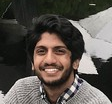 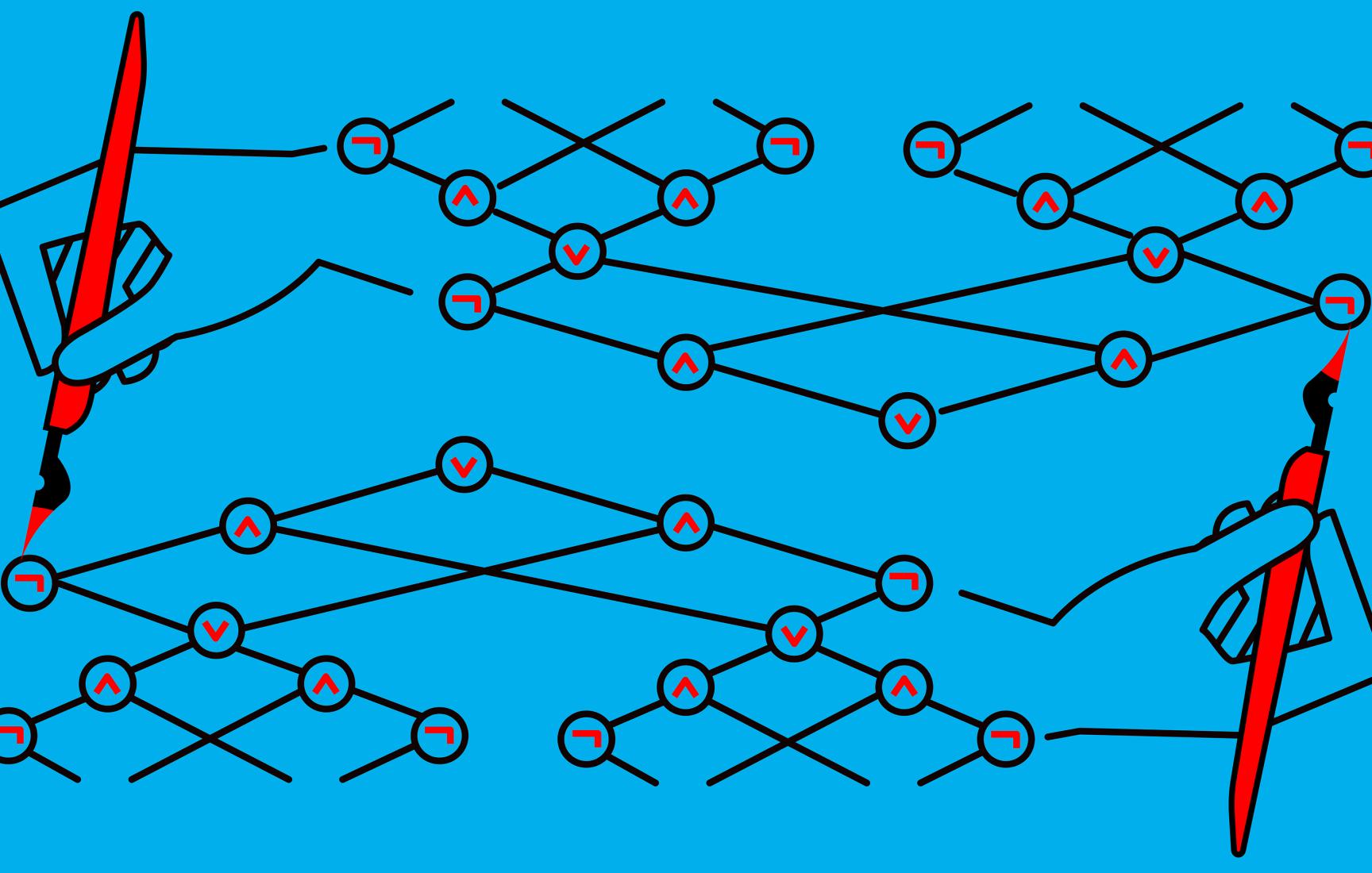 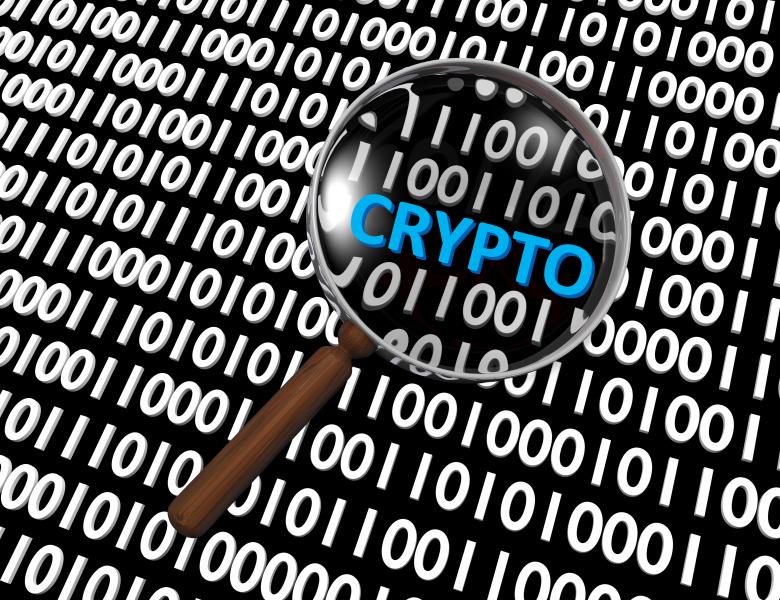 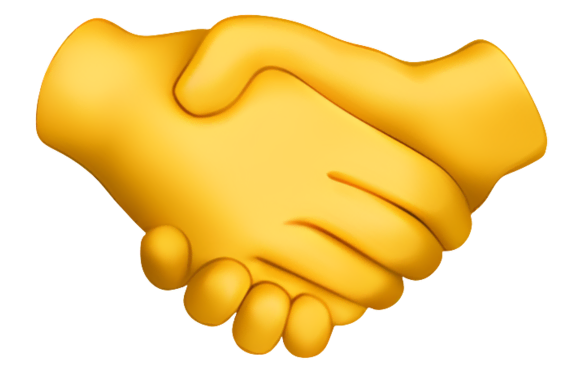 Cryptography
Meta-complexity
Witness encryption
(the one proposed in GGSW)
approximating
How we used crypto constructions to prove something interesting in complexity theory
with optimal inapprox gap
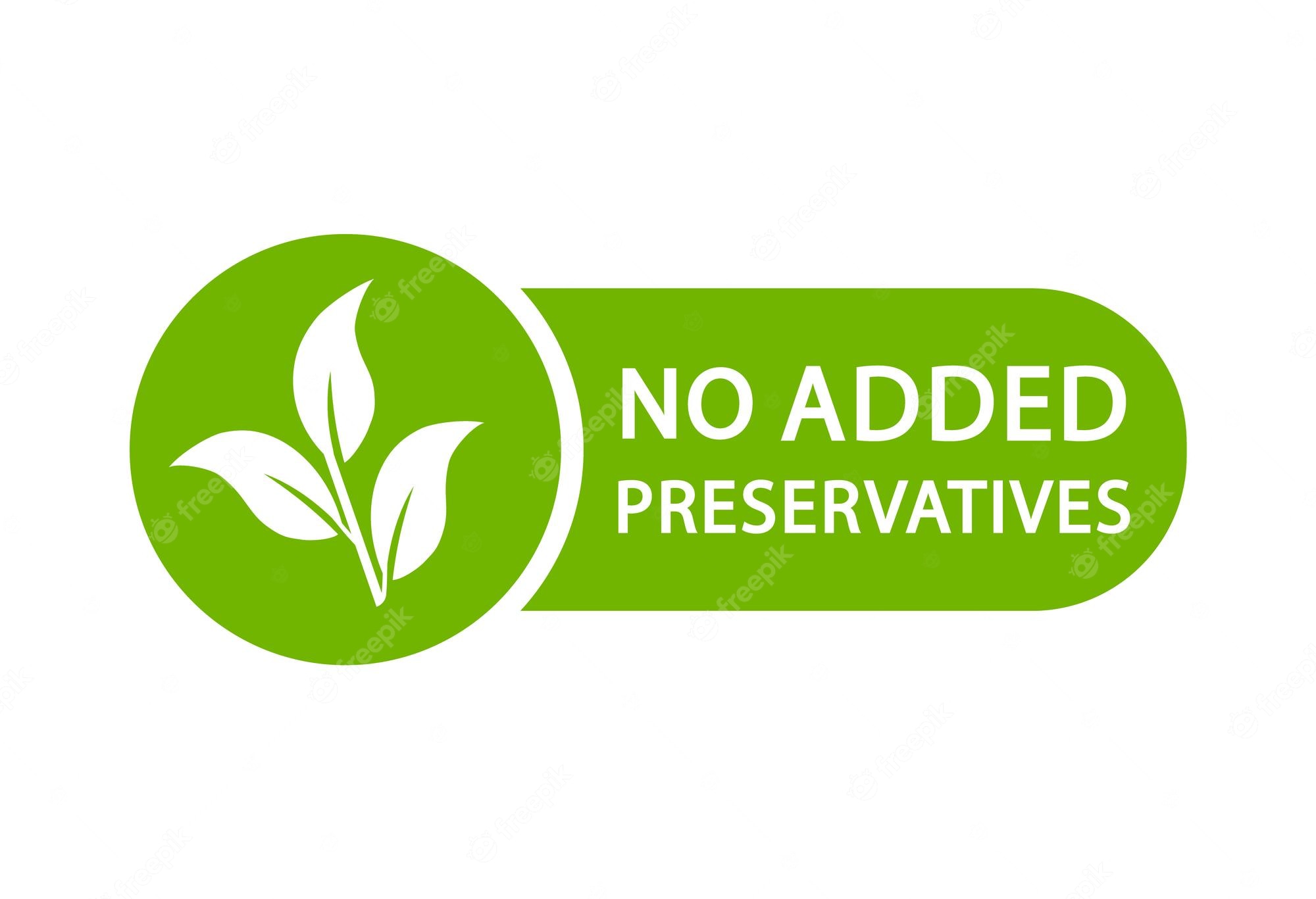 … Unconditionally!
YOU can make progress in meta-complexity!
PCPs
1 / 16
Minimum Circuit Size Problem
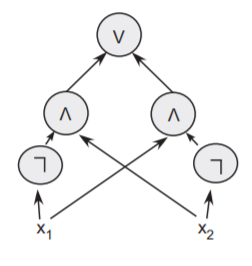 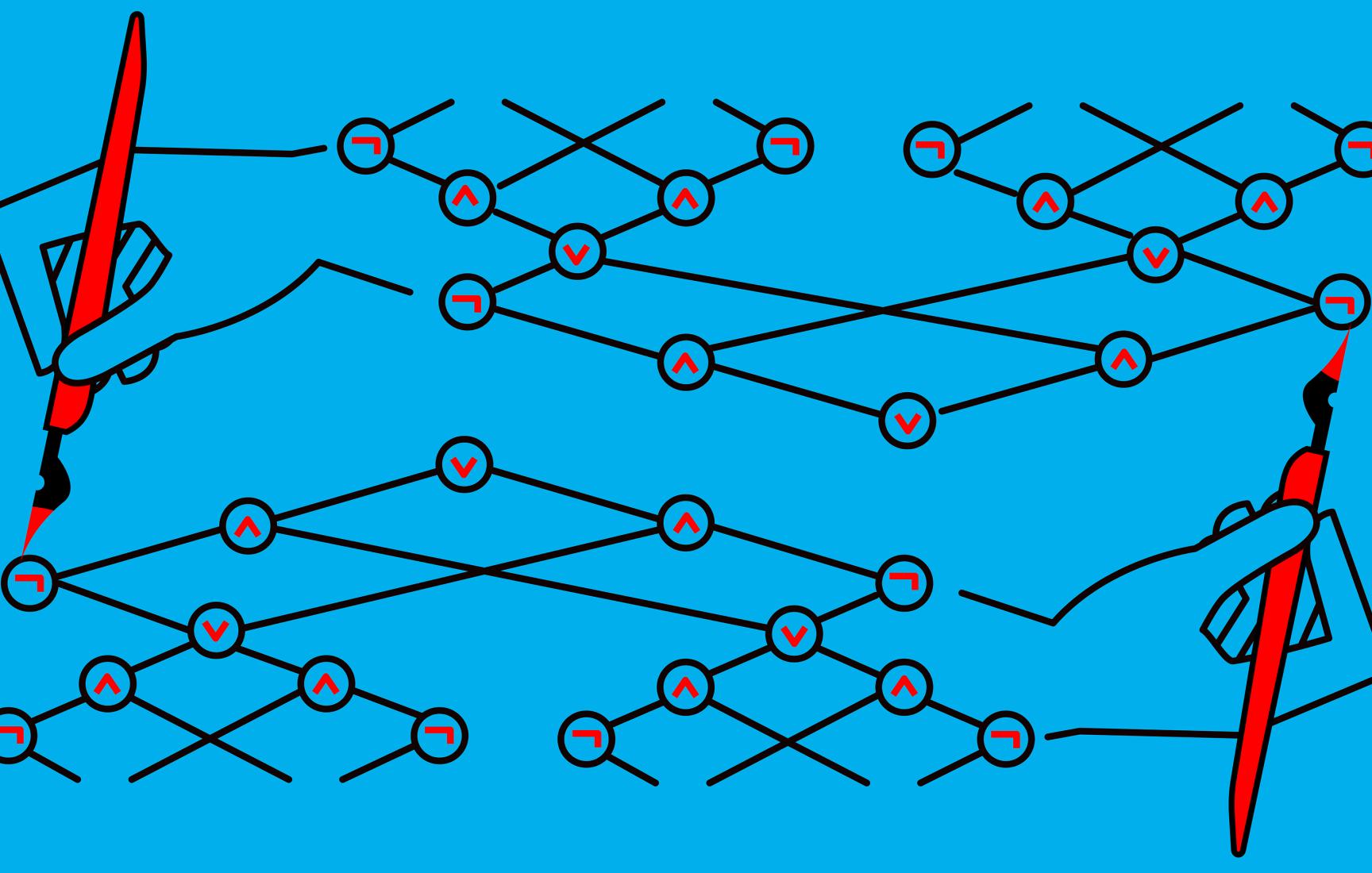 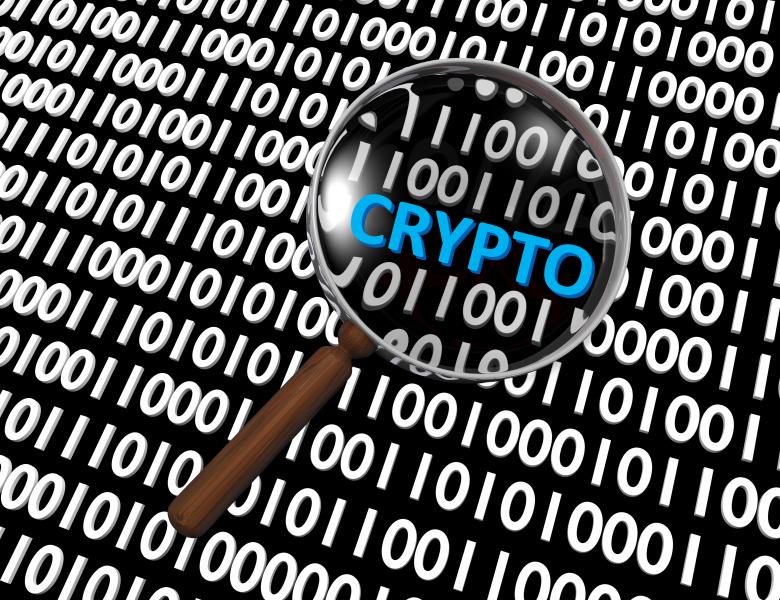 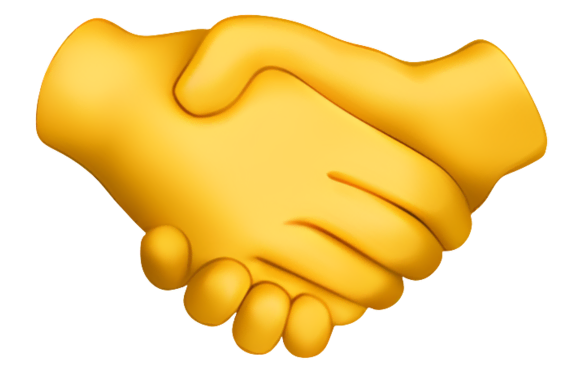 Cryptography
Meta-complexity
The (meta-)complexity of circuit complexity!
[RR97, KC00]
2 / 16
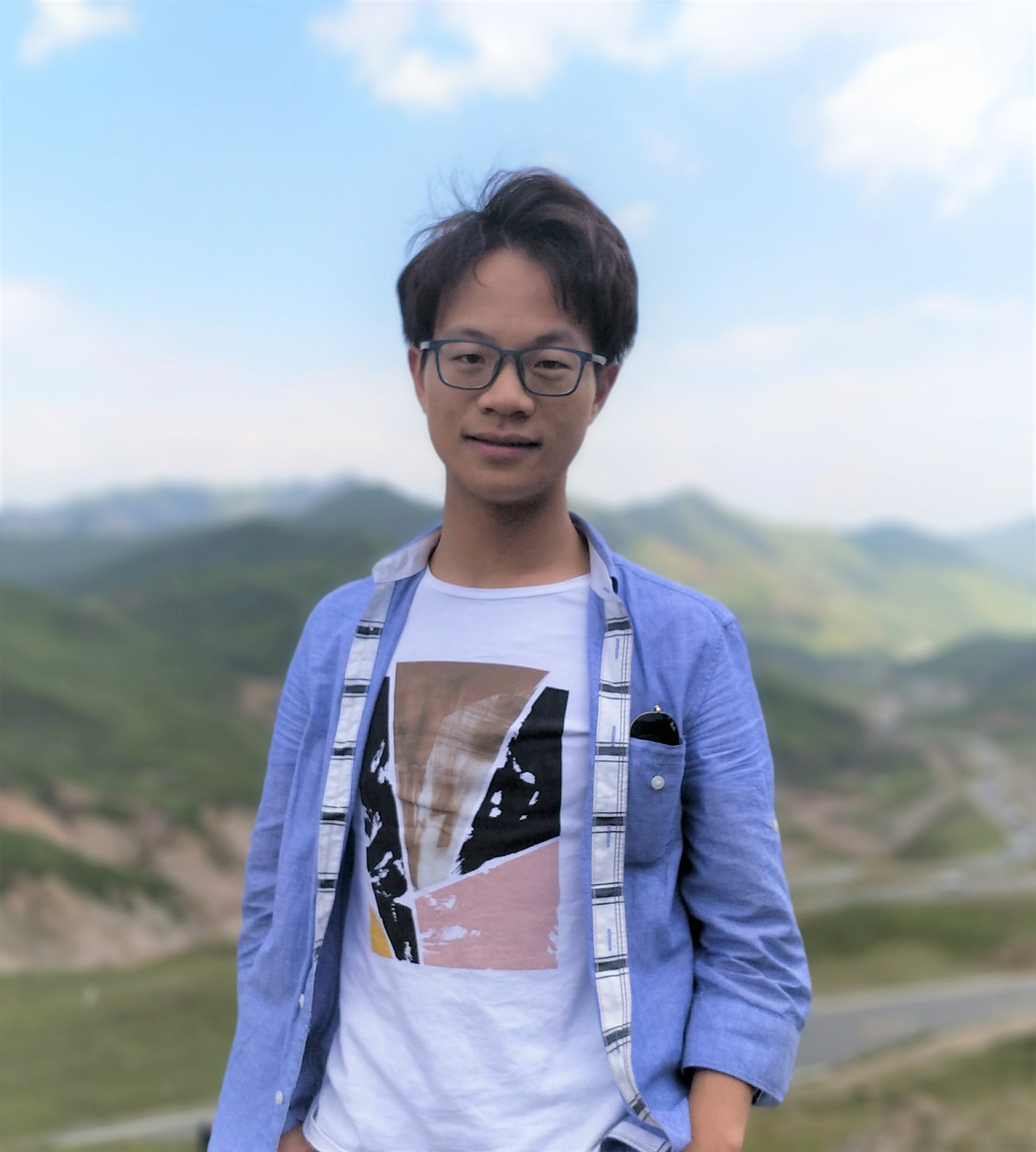 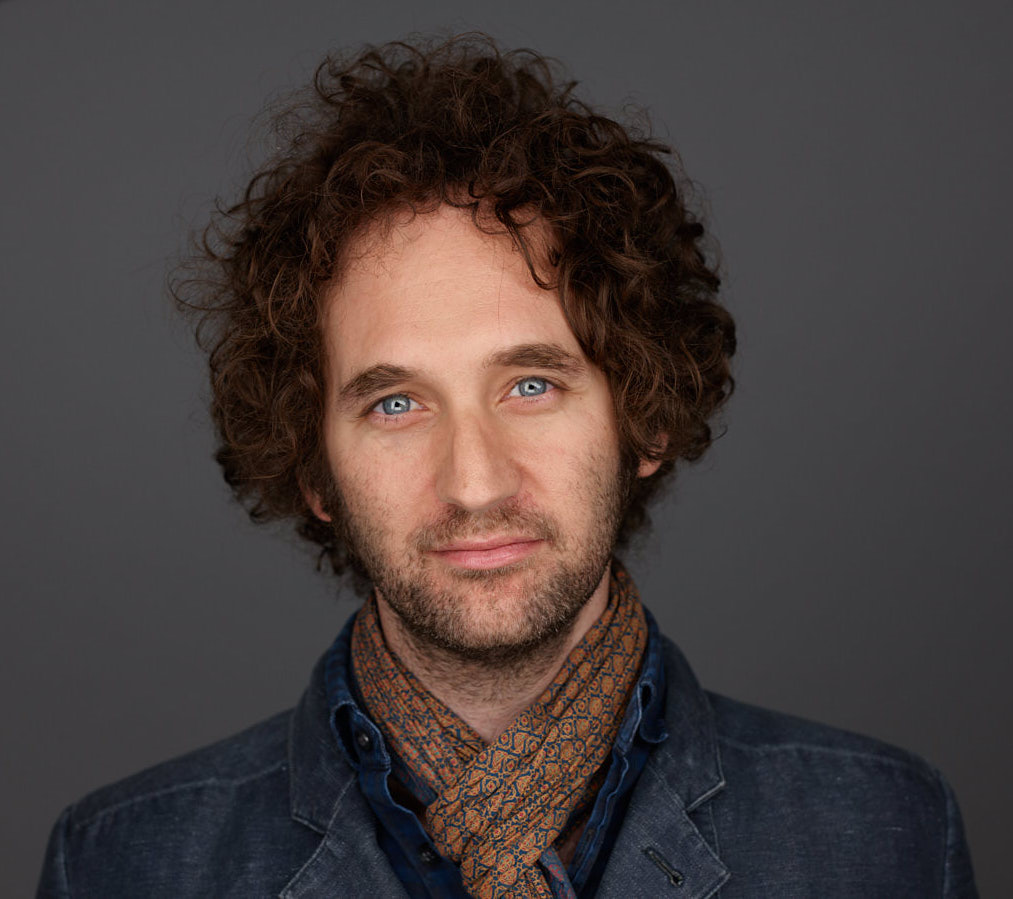 Curiosity
Excluding Heuristica
… for 50 yrs!
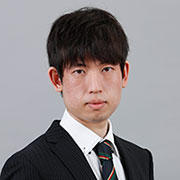 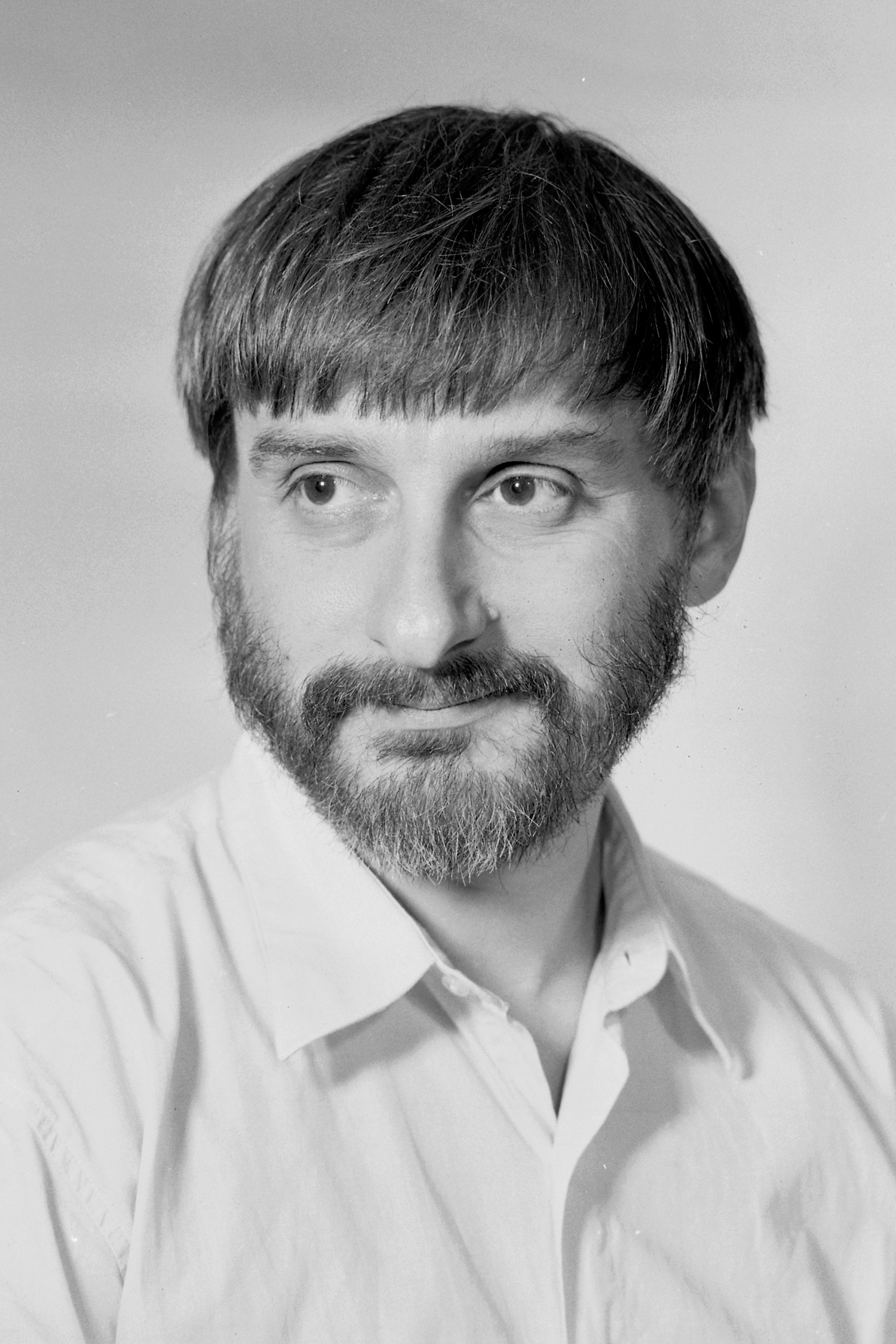 3 / 16
Minimum Oracle Circuit Size Problem
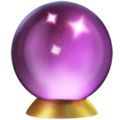 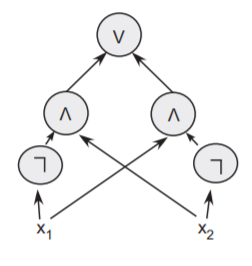 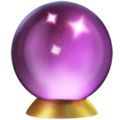 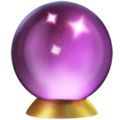 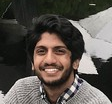 4 / 16
Hardness of Approximation…?
5 / 16
Why Cryptography Helps
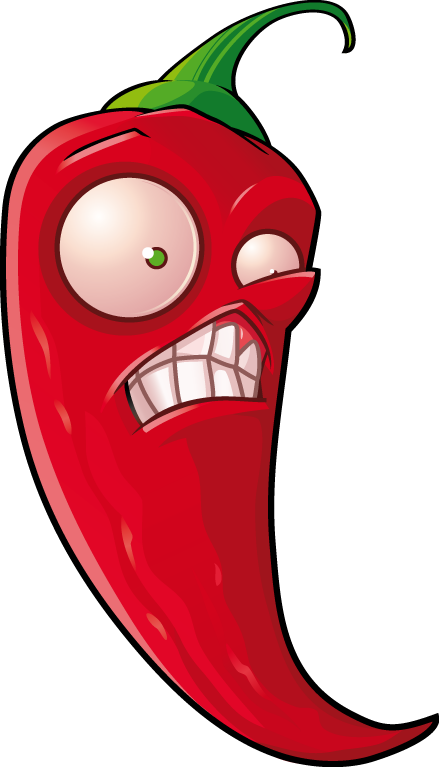 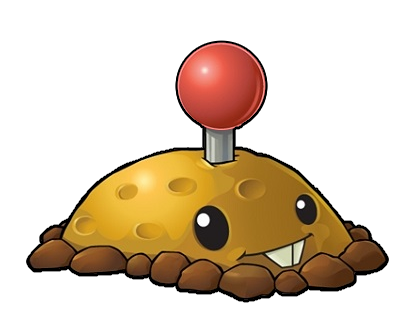 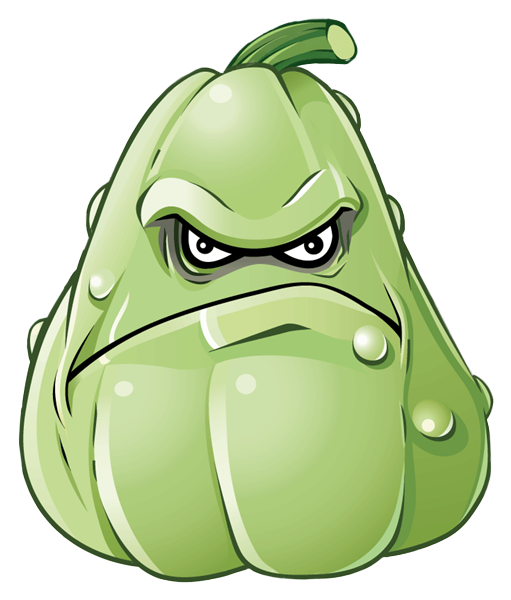 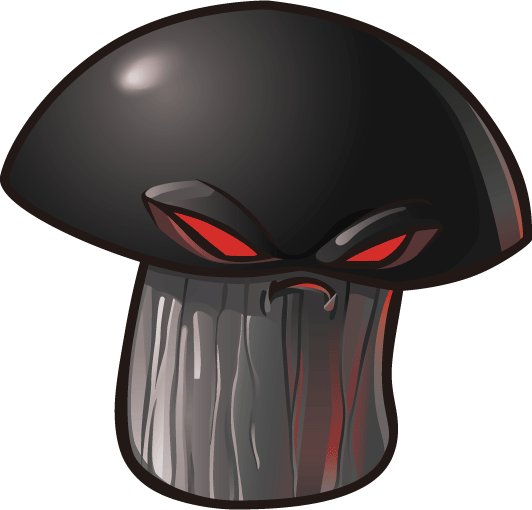 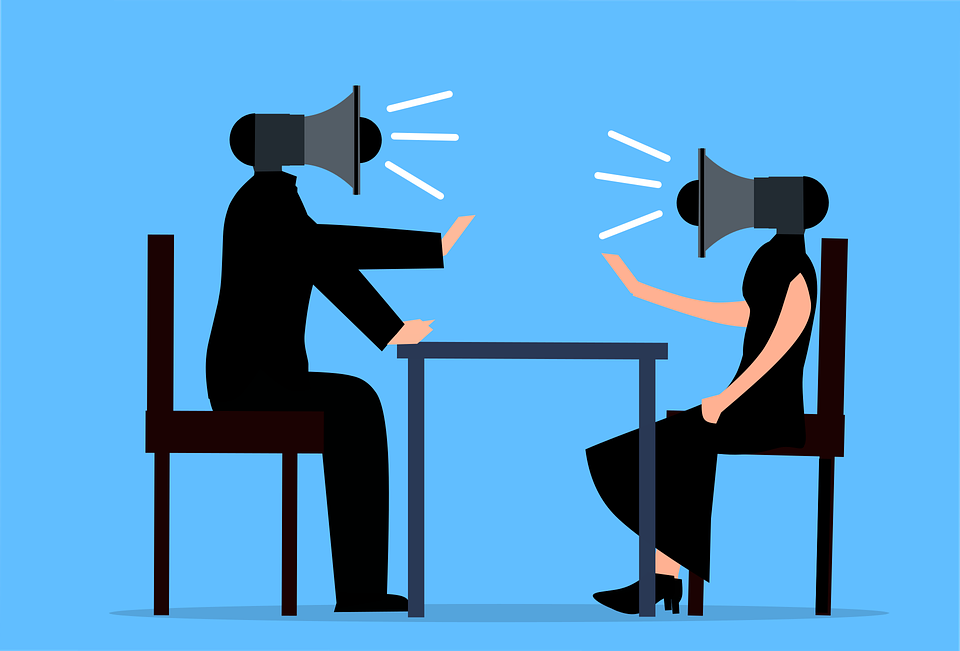 SNARG
DDH
LWE
6 / 16
Arguments: proof systems sound against computationally bounded provers
Remark 1: hardness of approximation!
(Arbitrarily large inapprox, by adjusting the security parameter)
7 / 16
Witness Encryption
Intuition: encrypt a message, but anyone knowing the solution to a Sudoku puzzle / a proof of Riemann Hypothesis can decrypt!
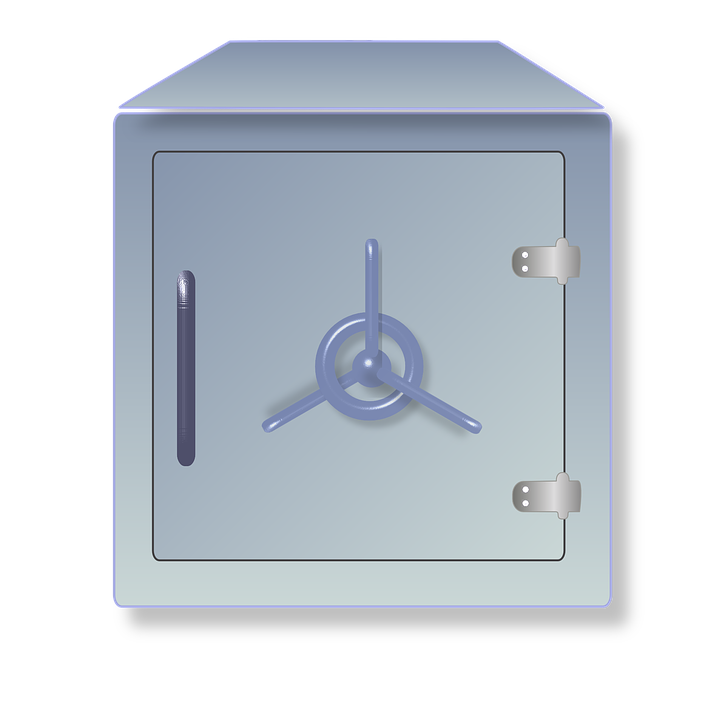 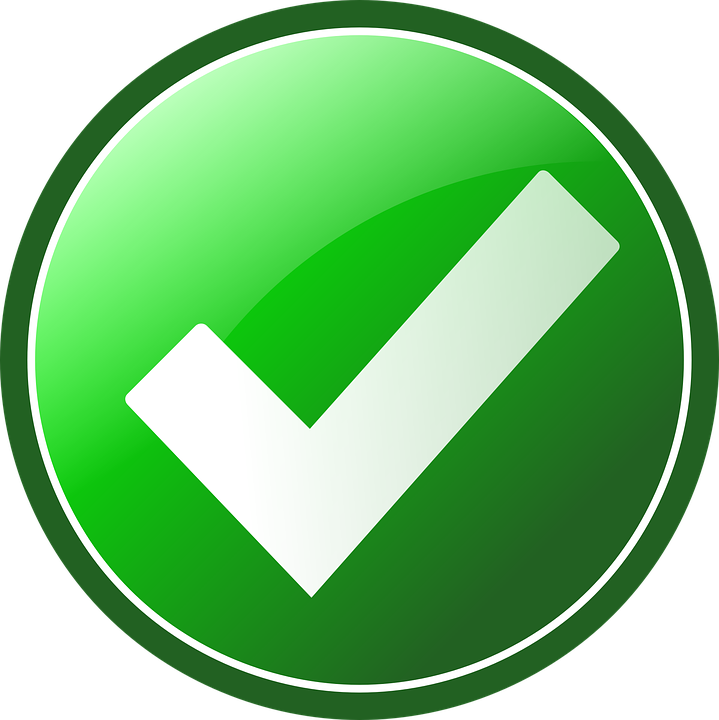 8 / 16
Oracle Witness Encryption
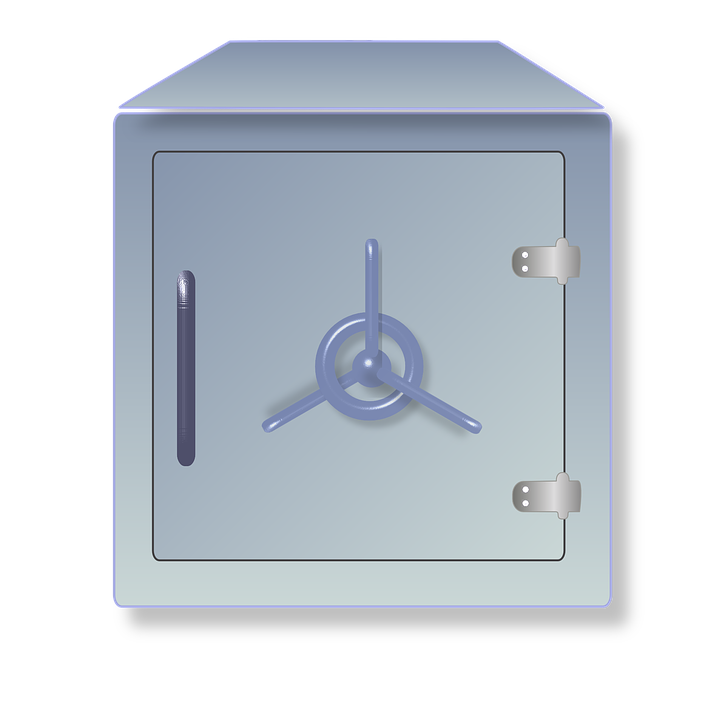 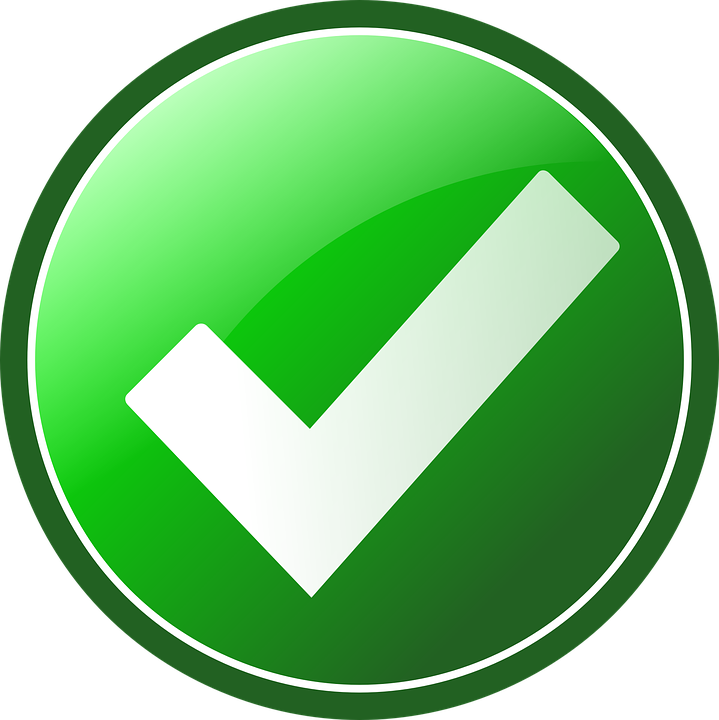 9 / 16
(random truth table)
10 / 16
How to construct oracle WE?
Look at candidate witness encryptions in literature one by one, and find oracles that make them secure




GGSW works!
GGSW uses multilinear maps, so our oracle implements the generic multilinear map model.
Security proof highly non-trivial.
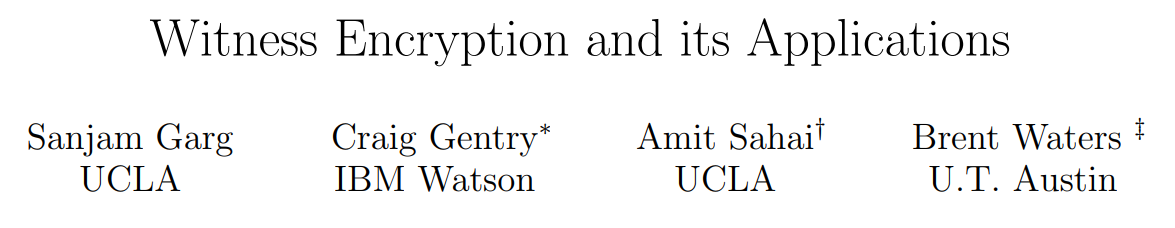 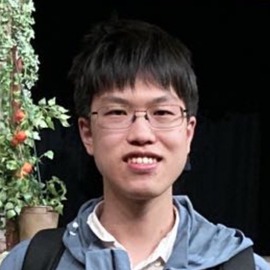 11 / 16
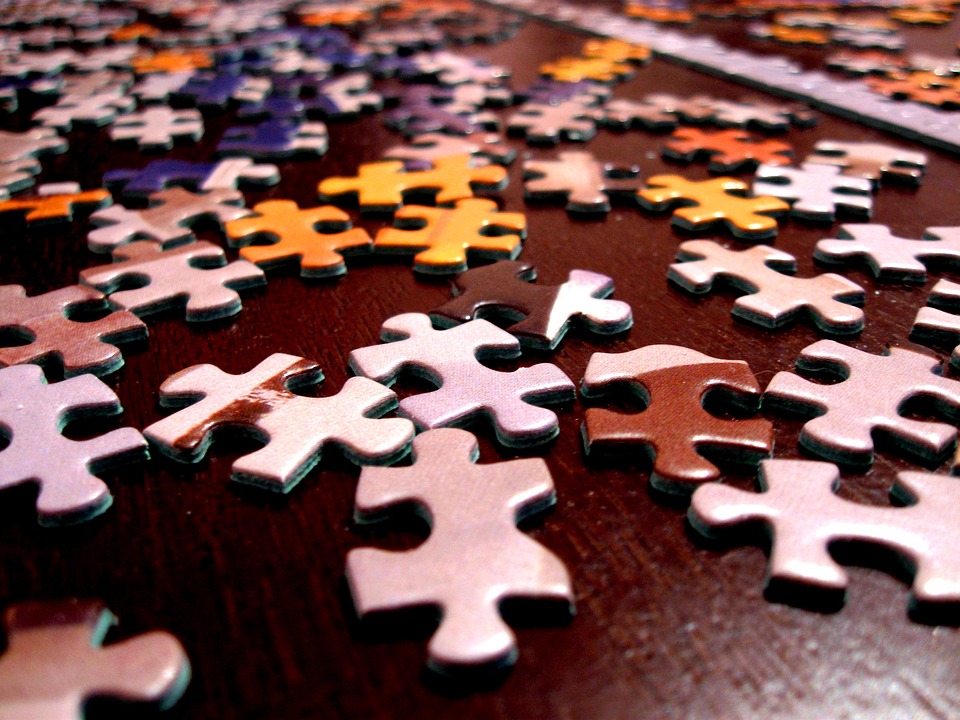 GGSW Witness Encryption
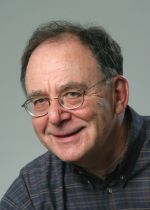 12 / 16
Multilinear Map
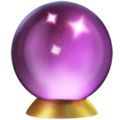 13 / 16
GGSW, revisited
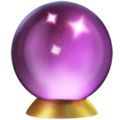 14 / 16
Wrap Up
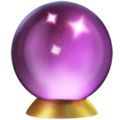 15 / 16
Summary
For cryptographers: YOU can make progress on central problems in meta-complexity!
GGSW
Oracle witness encryption
(with unconditional security!)
“generic multilinear map”
Large inapprox gap
Average-case hardness in the No case
Thank you!
Questions are welcome!
16 / 16
Discussion 1:PCP Theorems from Meta-Complexity?
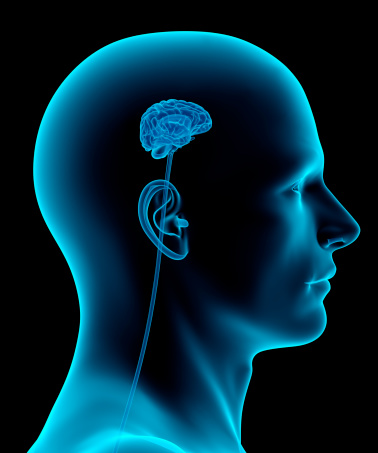 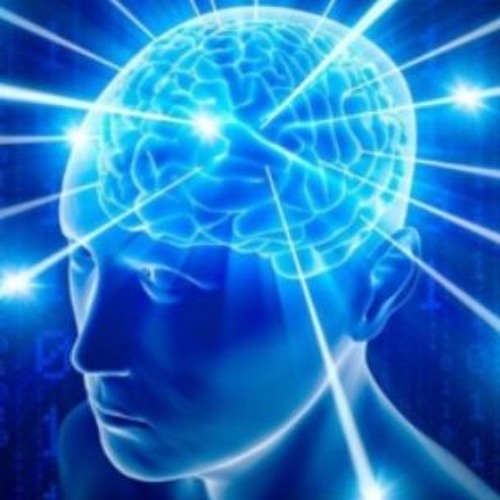 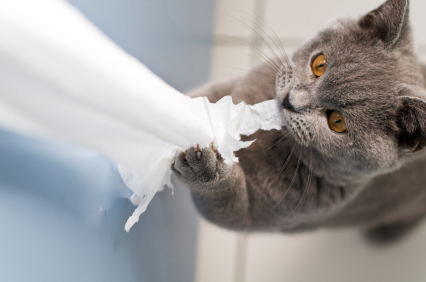 PCP verifier
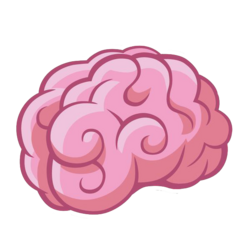 PCP Theorem from Meta-Complexity?
17 / 18
What are “reasonable” assumptions?
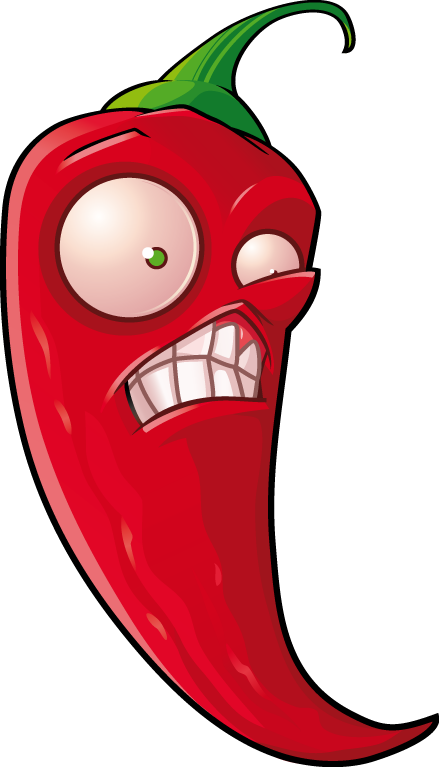 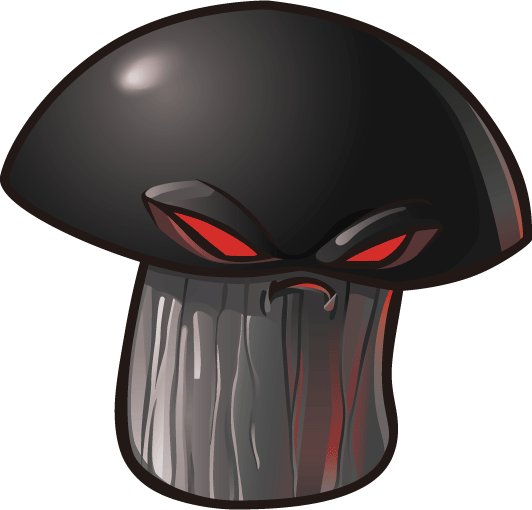 SNARG
Arguments? What type of arguments do we need?
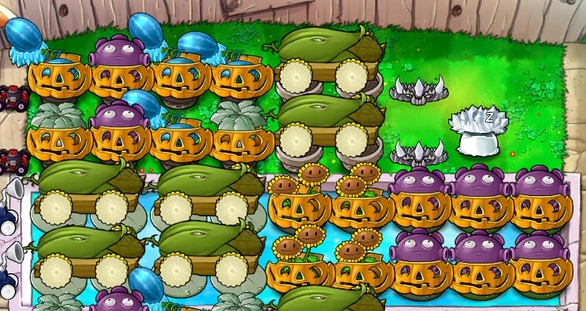 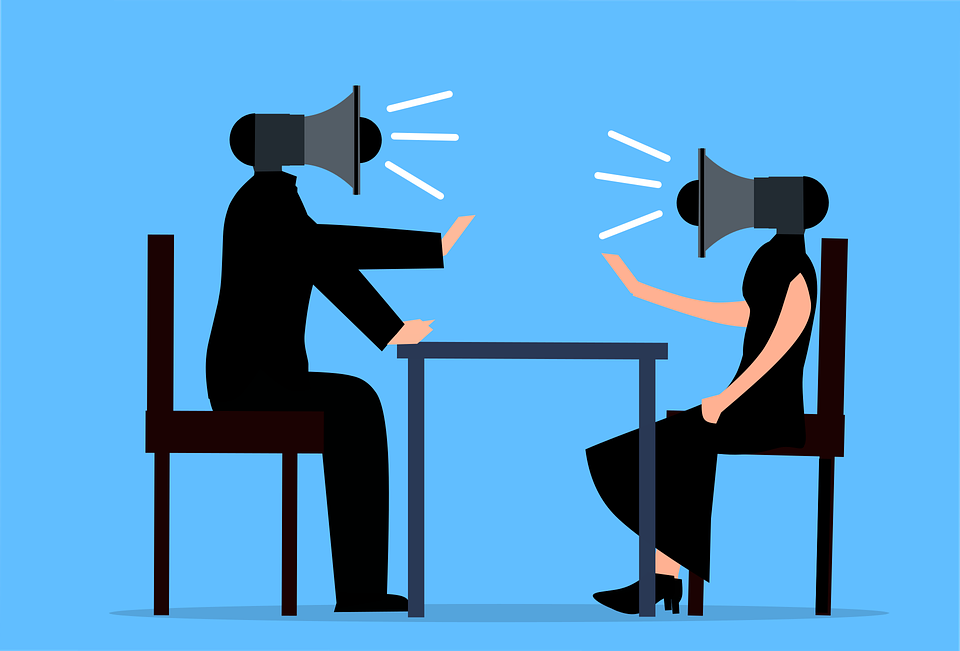 Combinations of fancy cryptos?
18 / 18